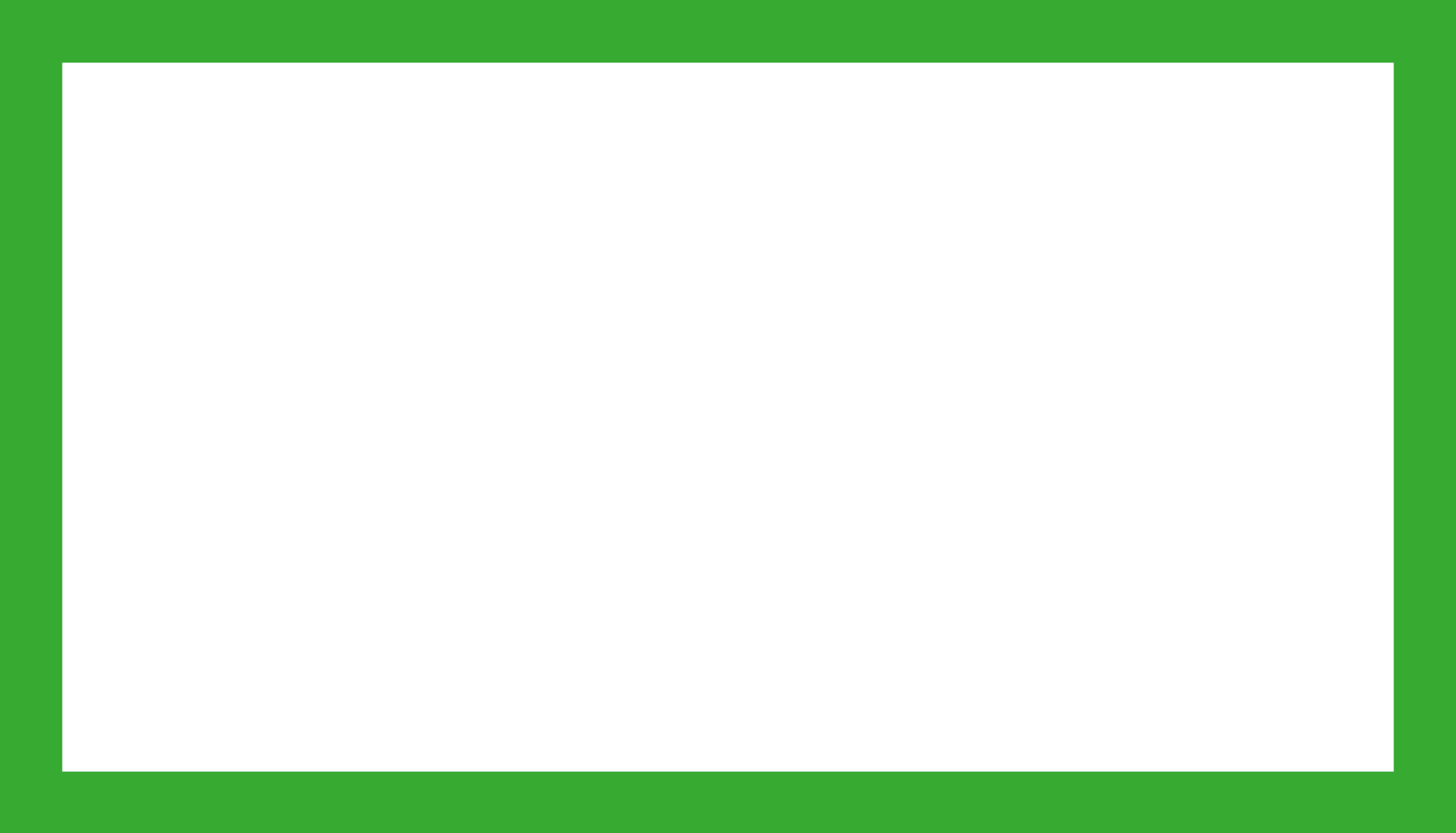 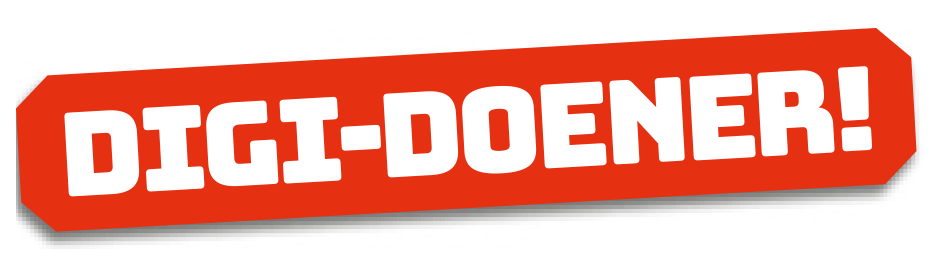 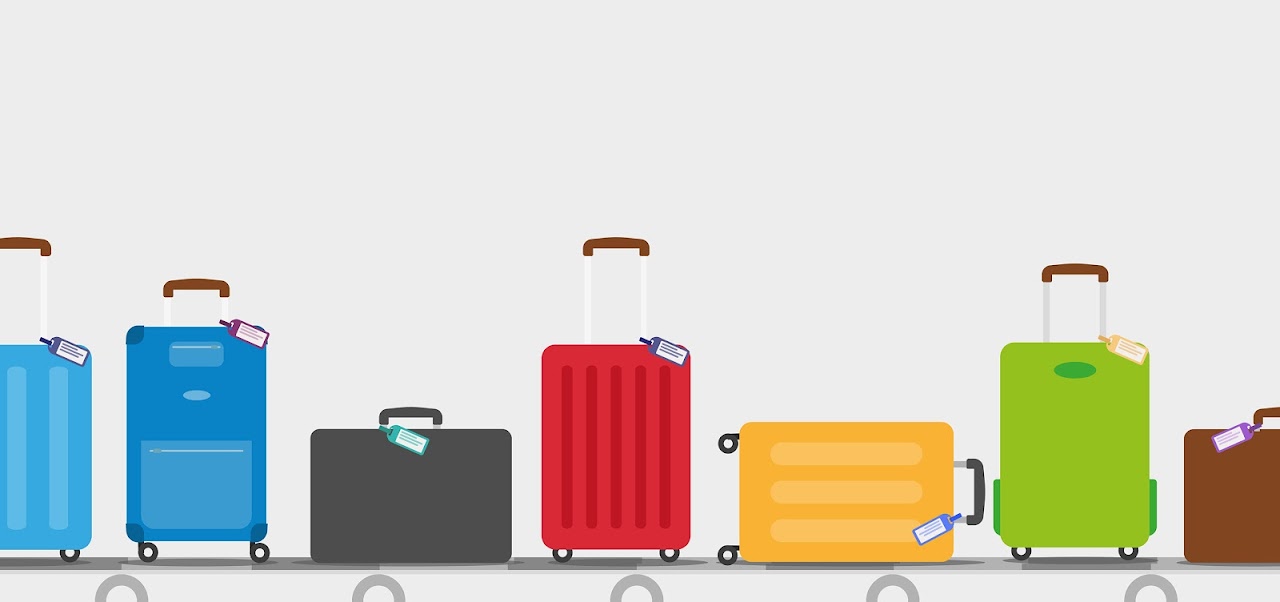 De drukste dag op
het vliegveld!
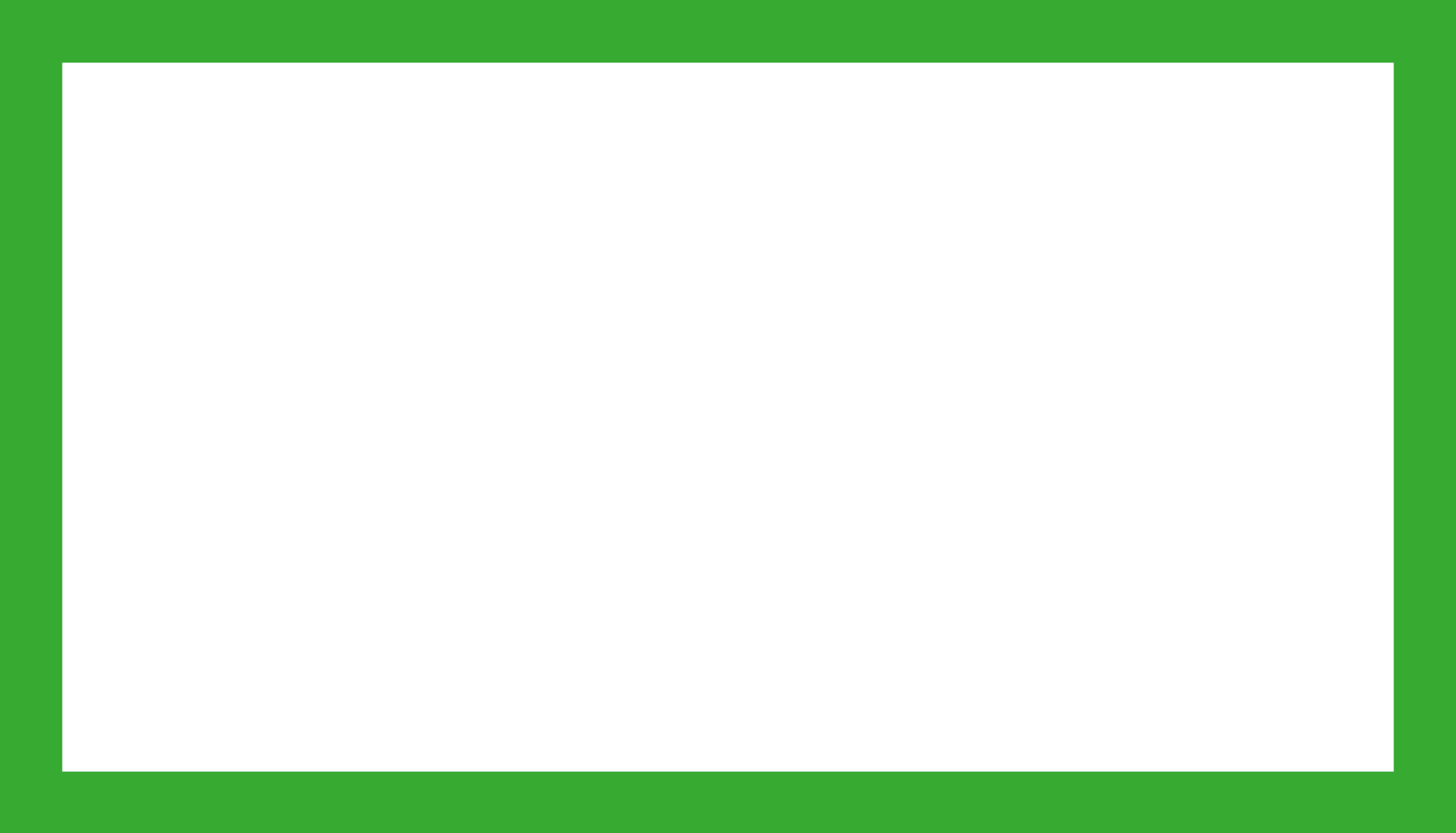 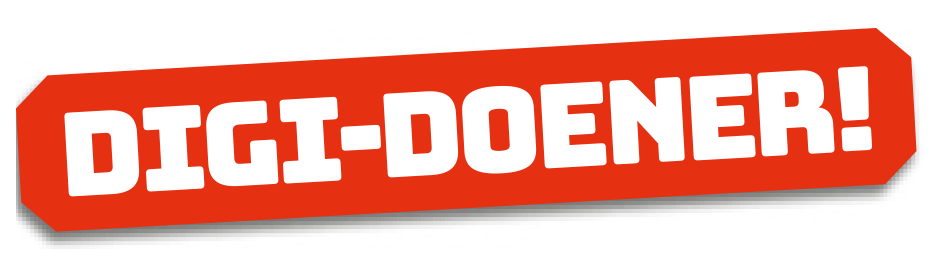 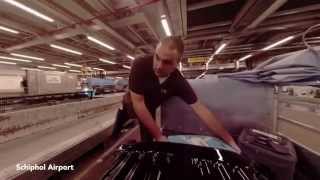 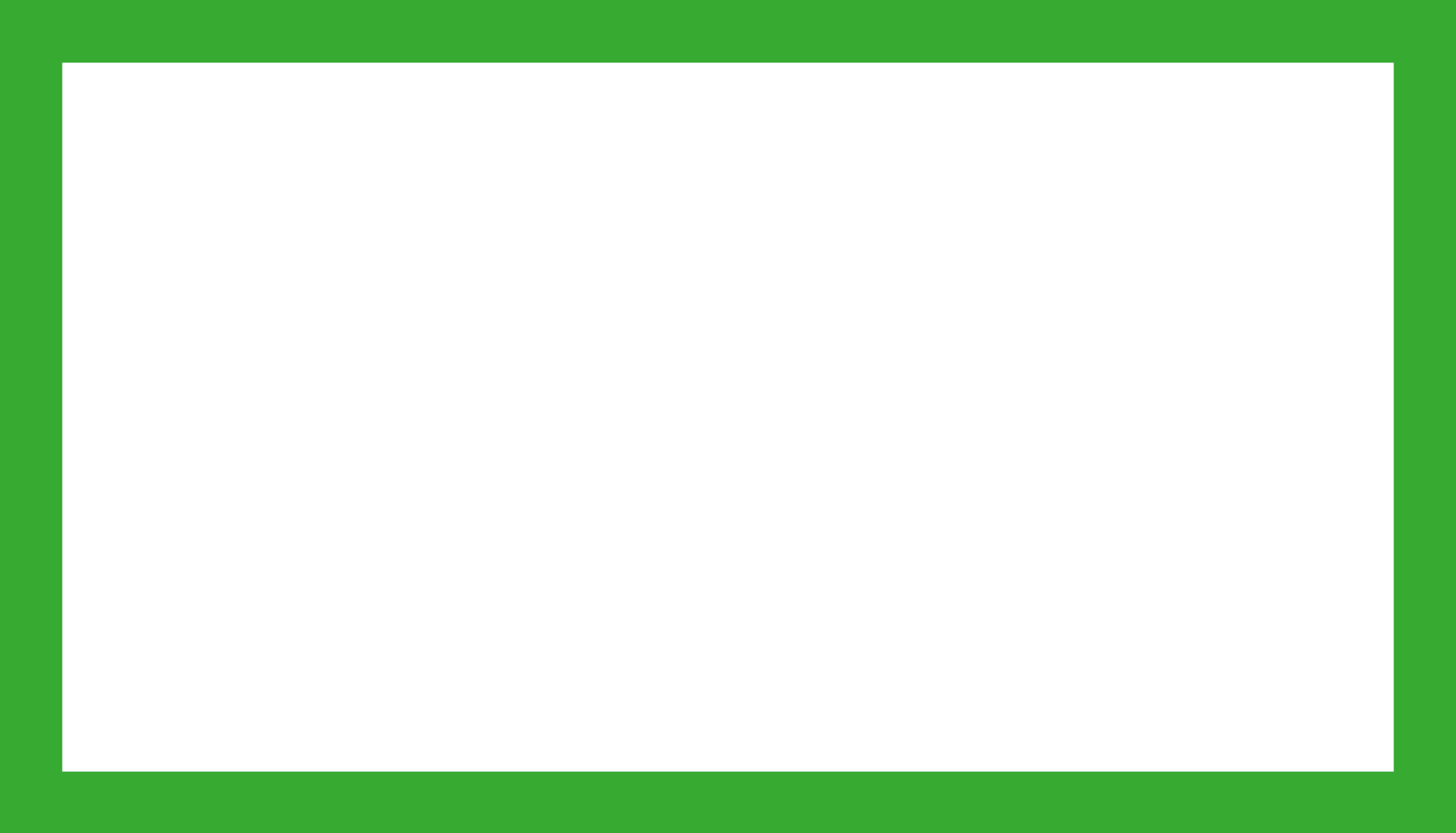 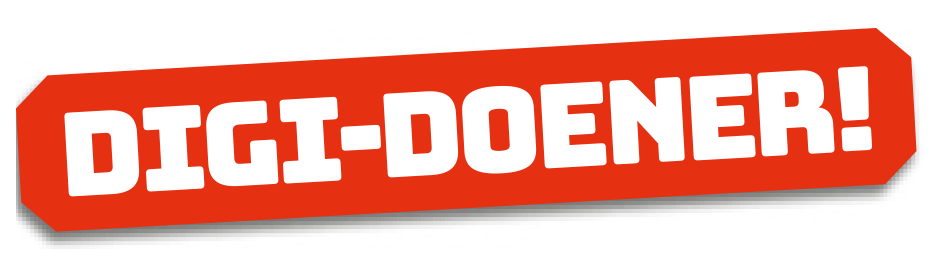 Een knikkerbaan!
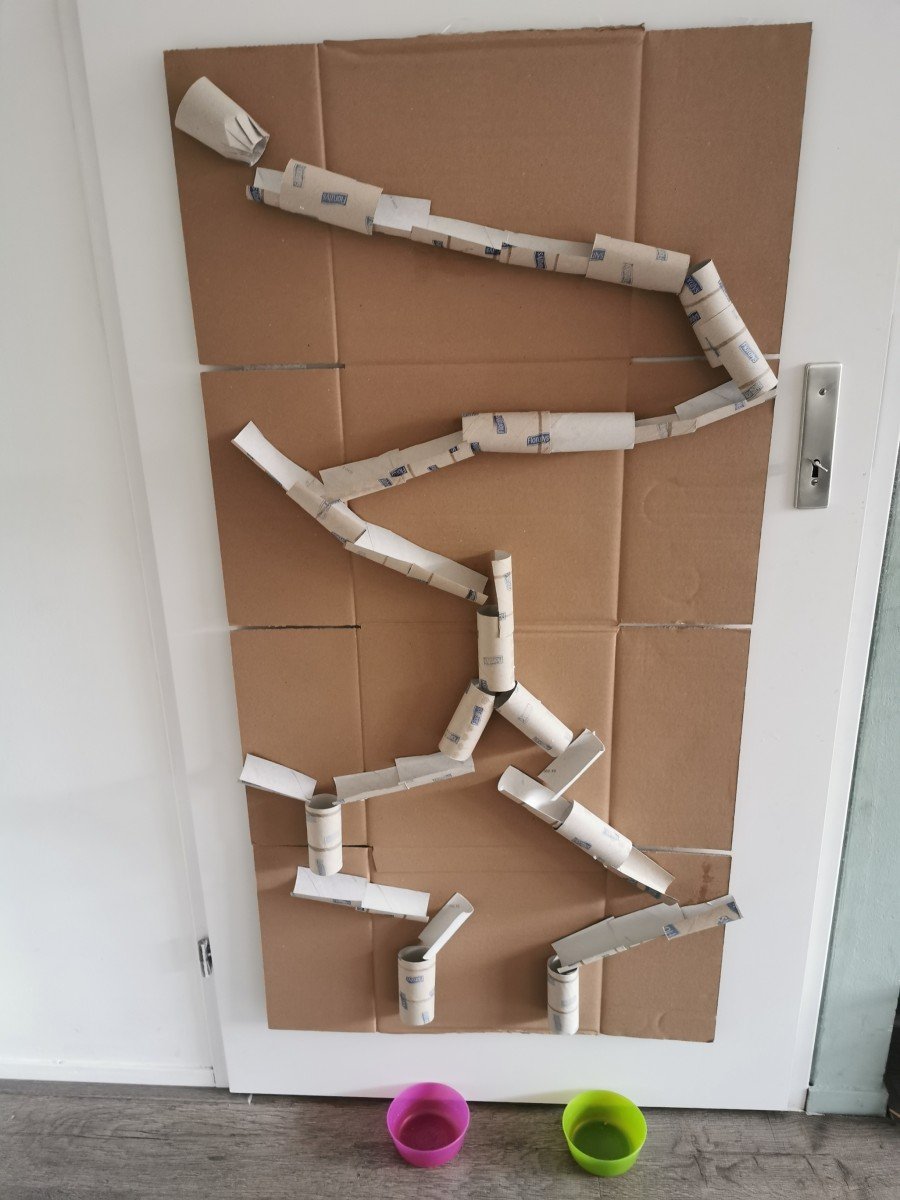 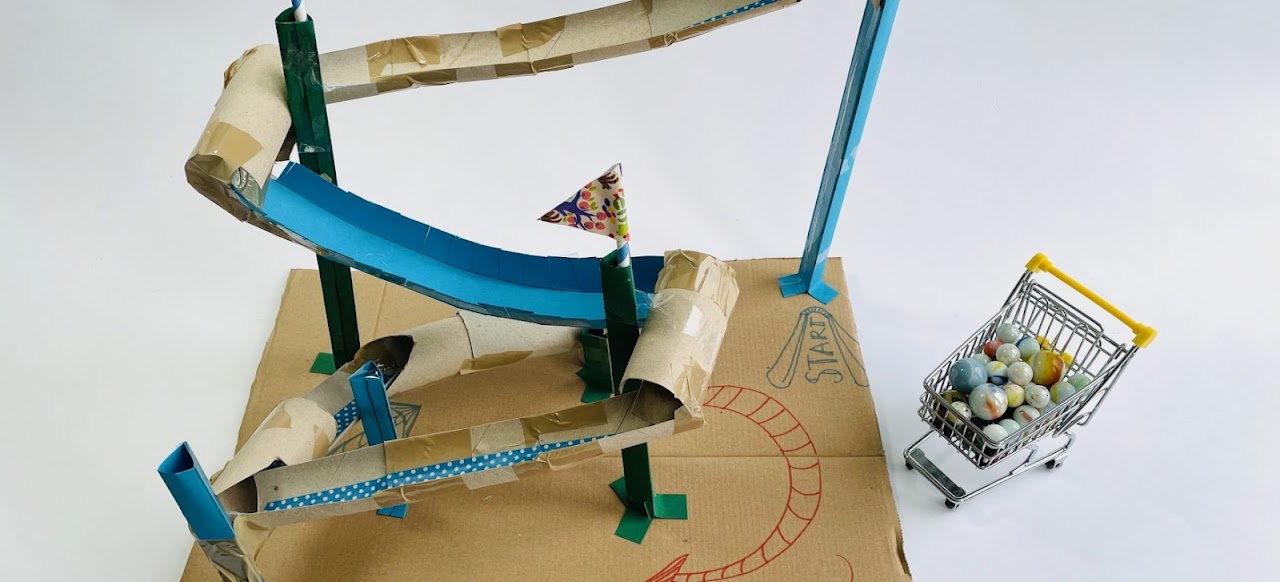 Bronnen: allesoverspeelgoed.nl/hoe-maak-je-een-knikkerbaan, tetem.nl/kids/evenementen/kidslab-workshop-24-maart
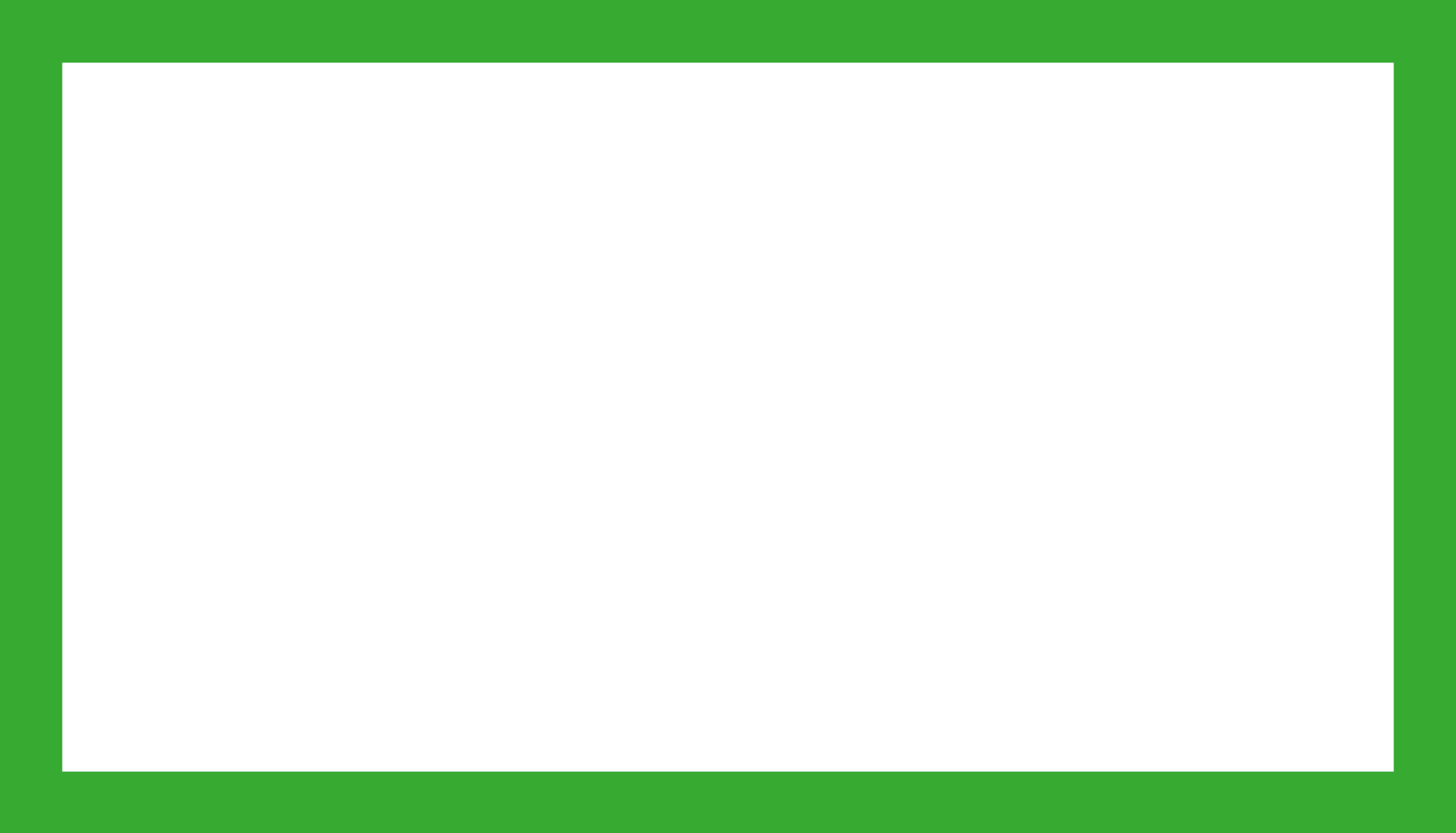 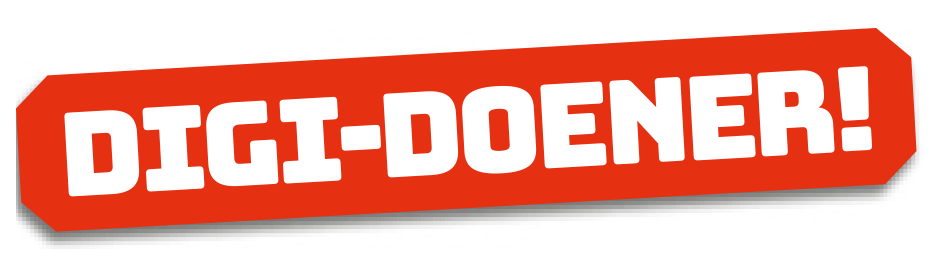 Zo maak je een knikkerbaan
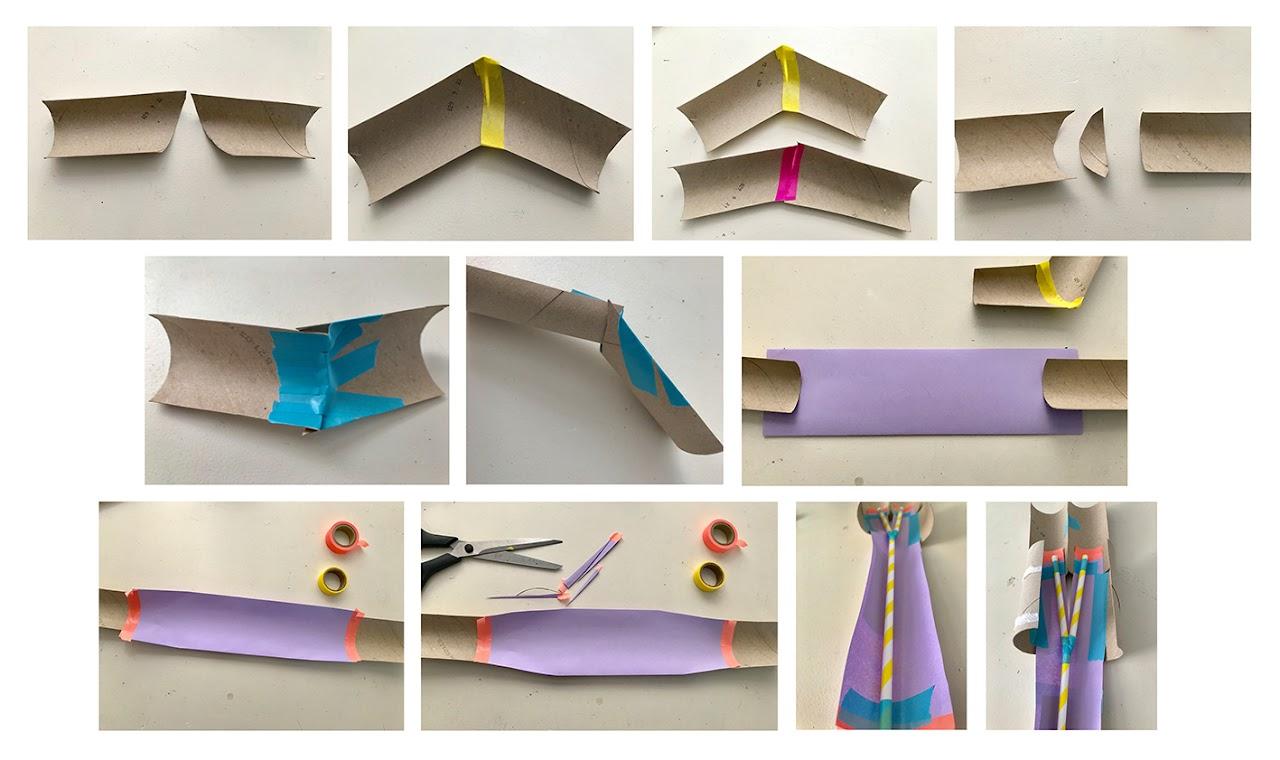 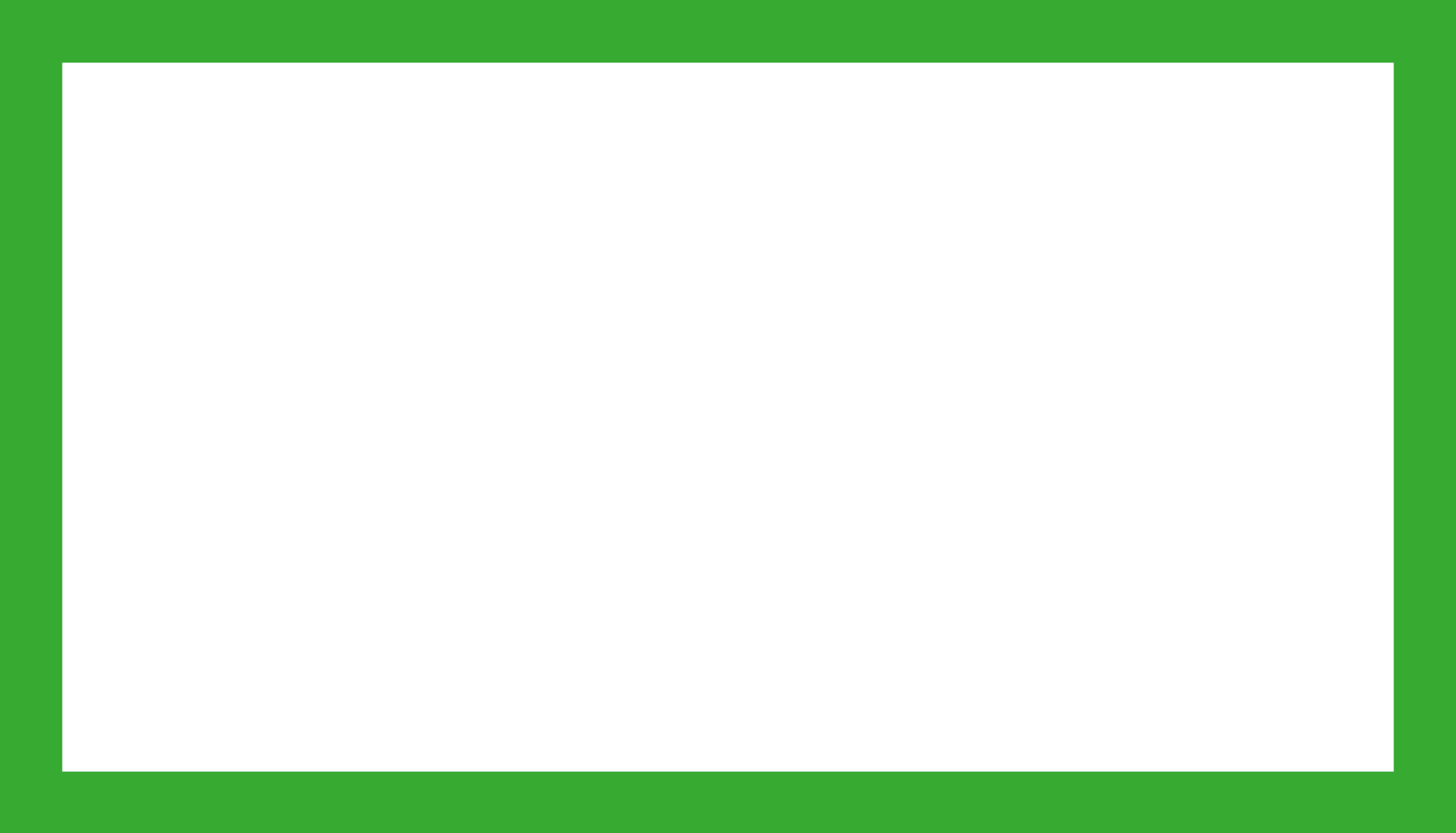 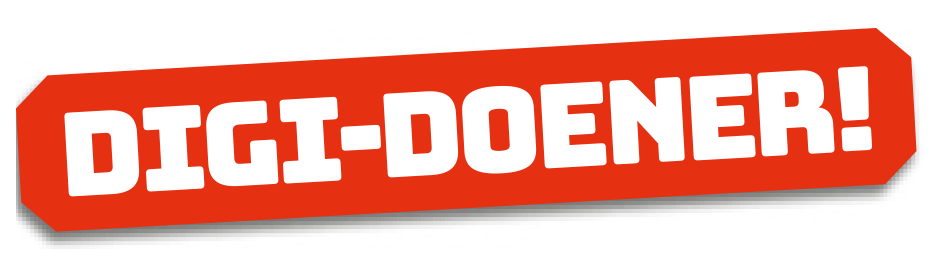 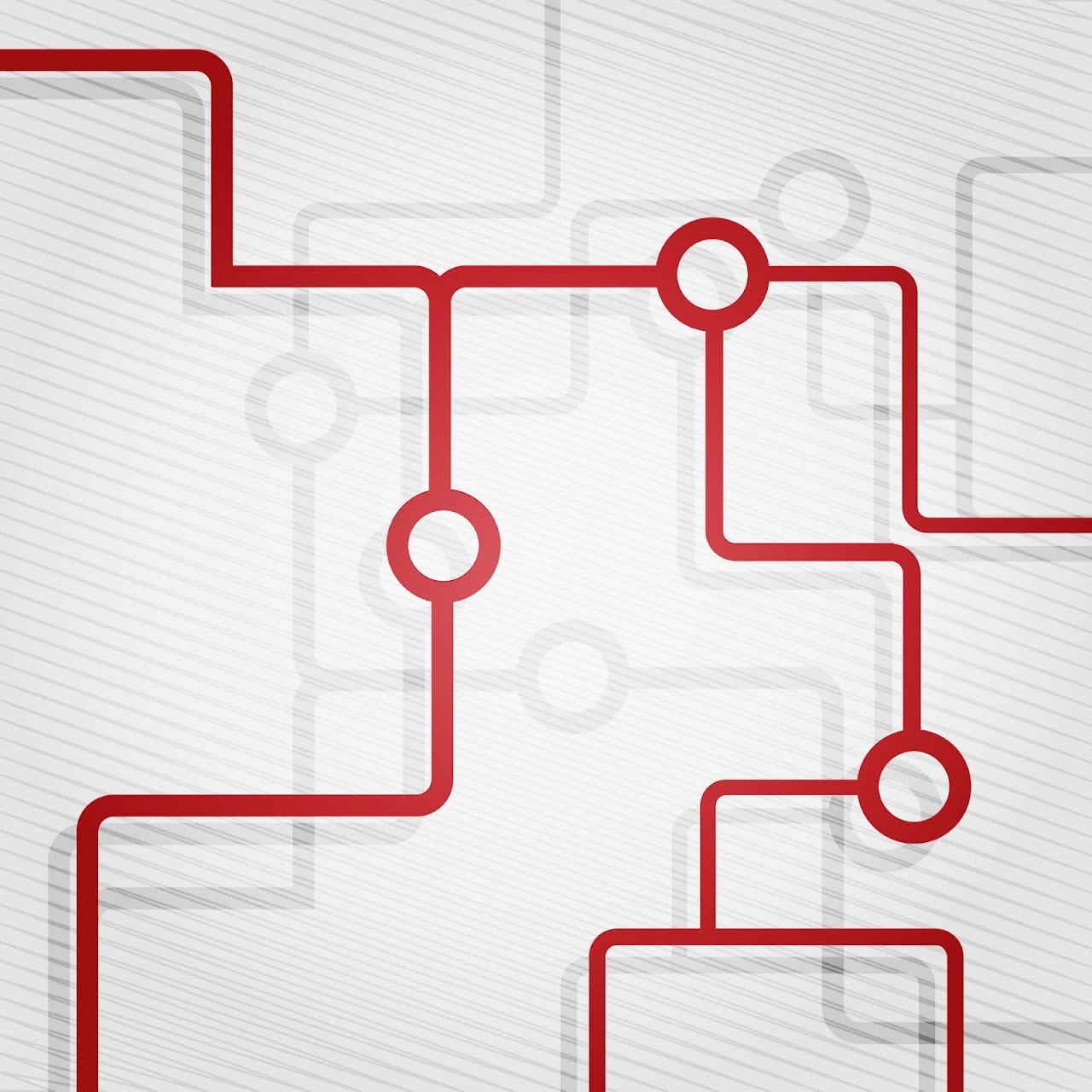 Van A naar B